Microdata for Dallas County Historical & Genealogical Cemetery Data
Tony Hanson
Webmaster
1
What is Microdata?
A vocabulary and syntax used to extend HTML with additional machine readable semantics
2
Why is this important?
The way people navigate to a web page has changed….
Search Engines are being used to locate information of interest
We don’t go directly to web sites any more…
We ‘Google it’ first
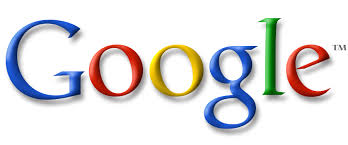 3
How are sites ranked in a search?
Where our site appears on the results list depends a lot on what the web crawlers find

Organizing and tagging data in a way that is meaningful to the search engine is very important…
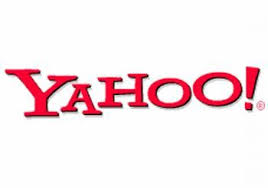 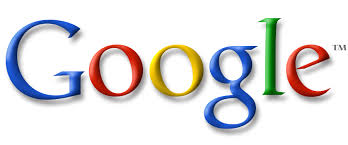 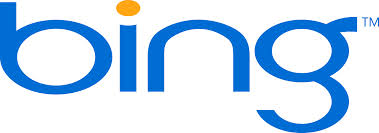 4
The Problem
The goal of a well designed web page is to make information useful to natural language interpreters
a.k.a. ‘People’

HTML can make it very difficult for search engines to recognize the data structure
5
Source: Database
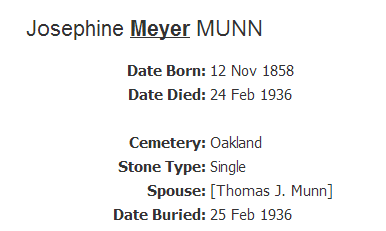 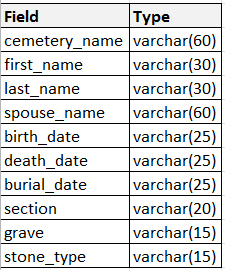 6
HTML
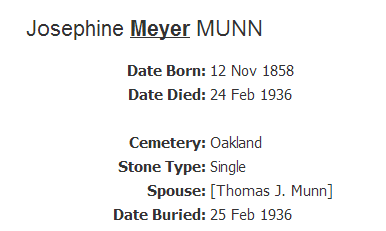 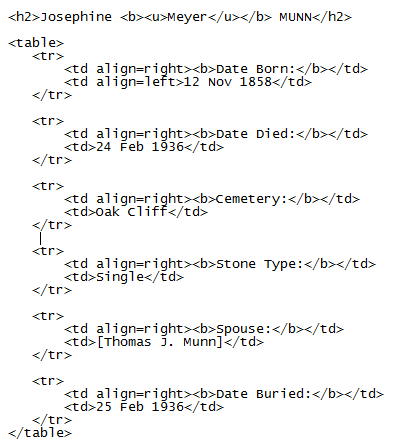 7
Dates?
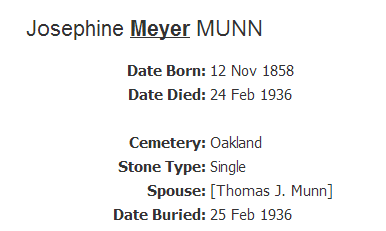 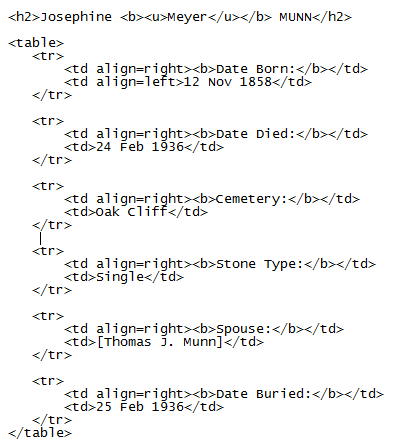 8
Location?
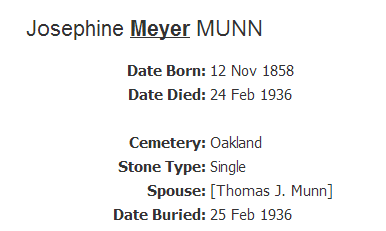 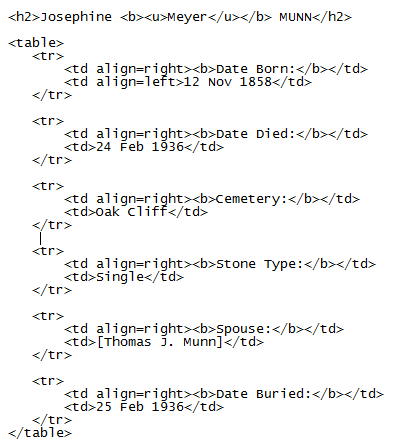 9
Names?
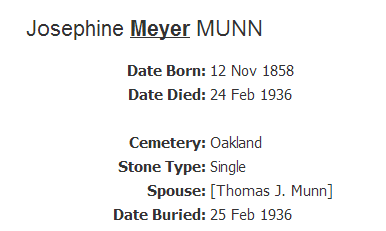 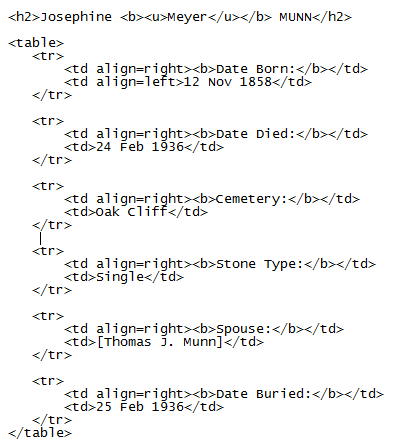 10
Relationship?
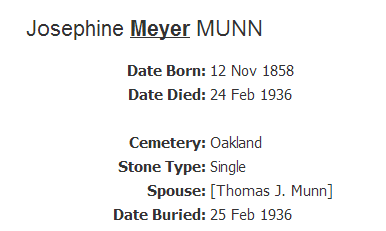 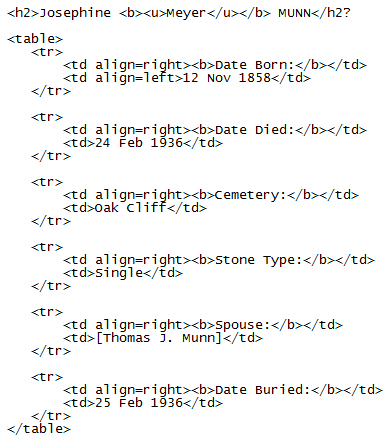 11
How Does Microdata Help?
Through the use of additional tags, it is possible to identify the specific meaning for each item of information
These tags do not alter the way the information is displayed by the browser
However, they do provide a great deal additional information that can be used by the browser, the web crawlers and other applications
12
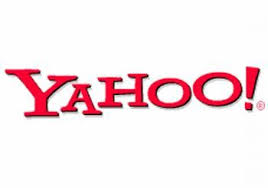 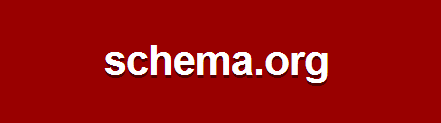 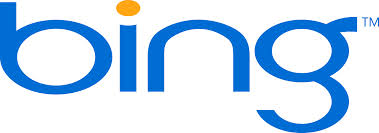 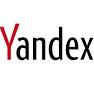 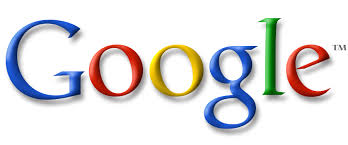 Launched in June 2011 by Bing, Google and Yahoo
Yandex – Russia’s largest search engine – has since signed onto the effort
Goal: To create and support a common set of schemas for structured data markup on web pages
13
[Speaker Notes: Not a new problem….

Microformats (Atom feeds, Contact & Address Information, etc.) came along in 2005

RDFa (Resource Description Framework in Attributes) emerged slightly later]
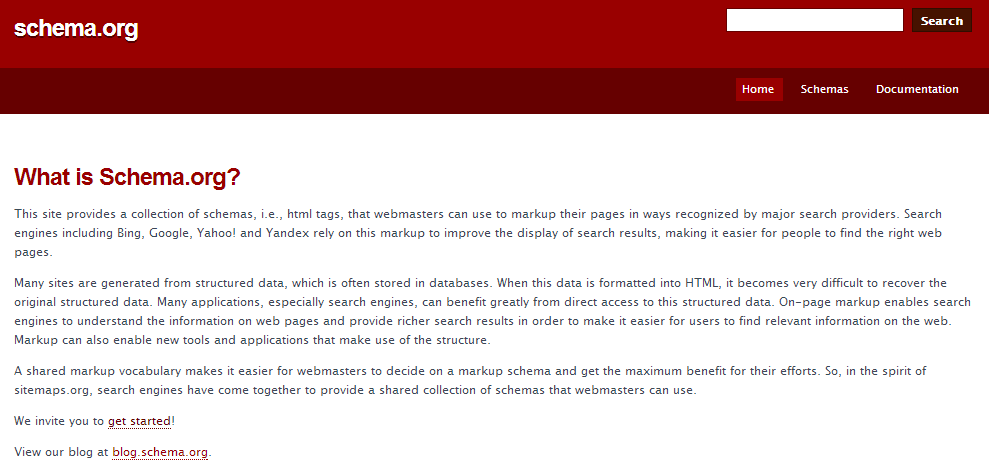 14
The Type Hierarchy
Thing
CreativeWork
Event
MedicalEntity
Organization
Person
Place
Product
15
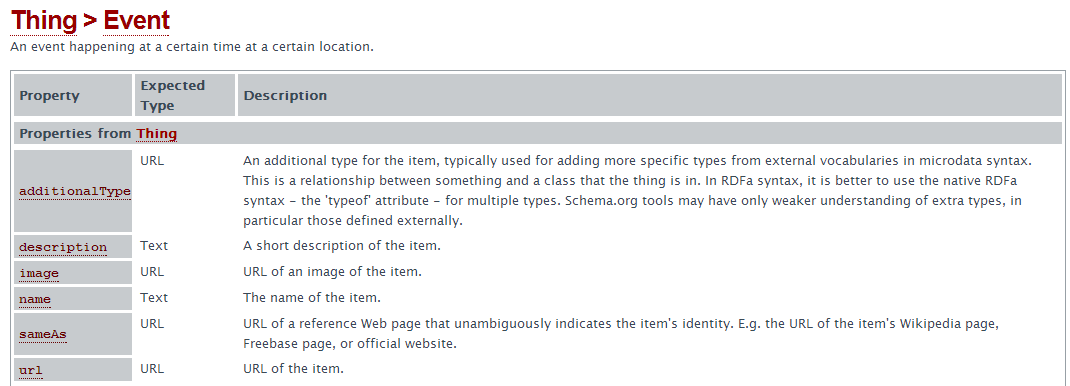 Type
Description
Name
16
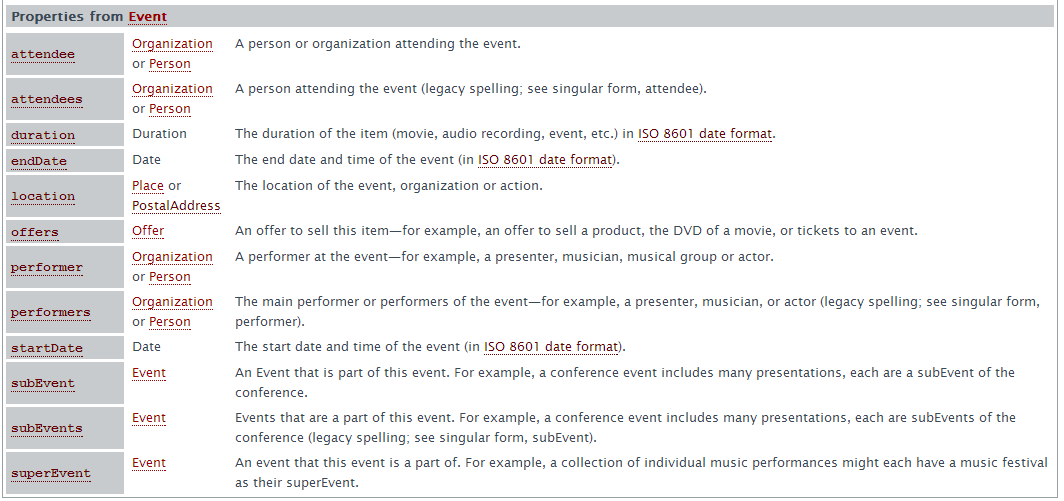 17
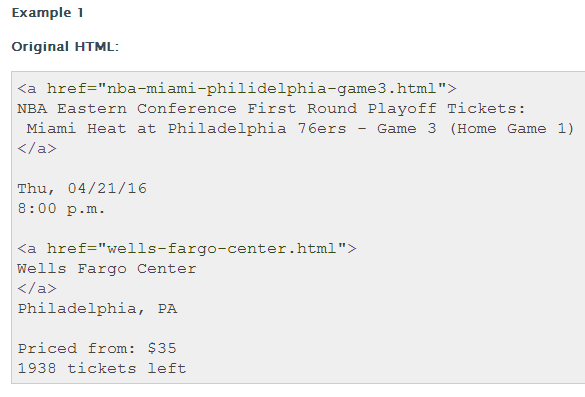 18
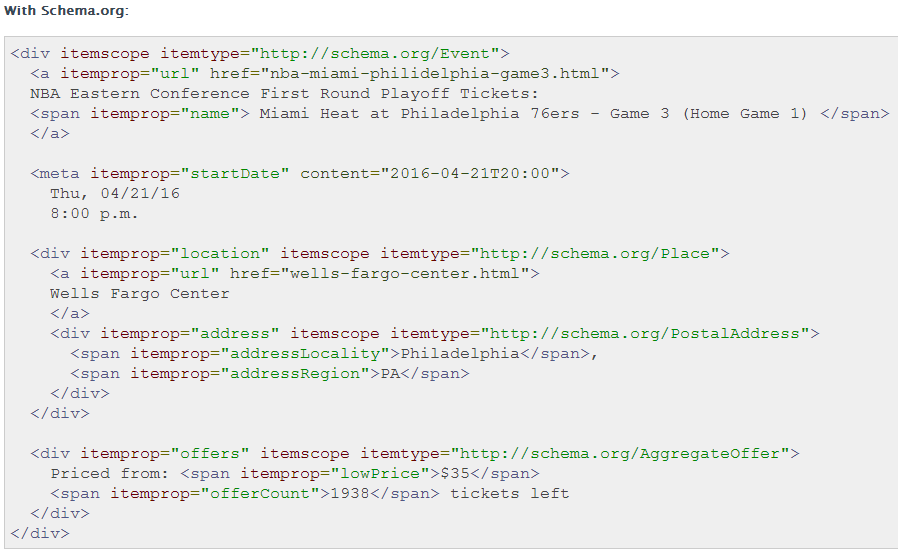 19
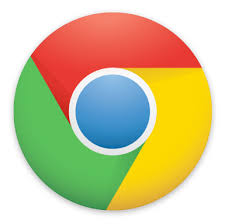 Browser Support
Tagged data is available for any application to use
Google’s Chrome Browser supports extensions
People Inspector
Senses when a page has information tagged using the schema.org People Schema
Does useful things with that information
DGS Cemetery Database
35,000 records
Data gathered by volunteers for 13 years
Sources:
Cemetery Records
Tomb Stones
Other Records
Has been tagged with schema.org schema’s
21
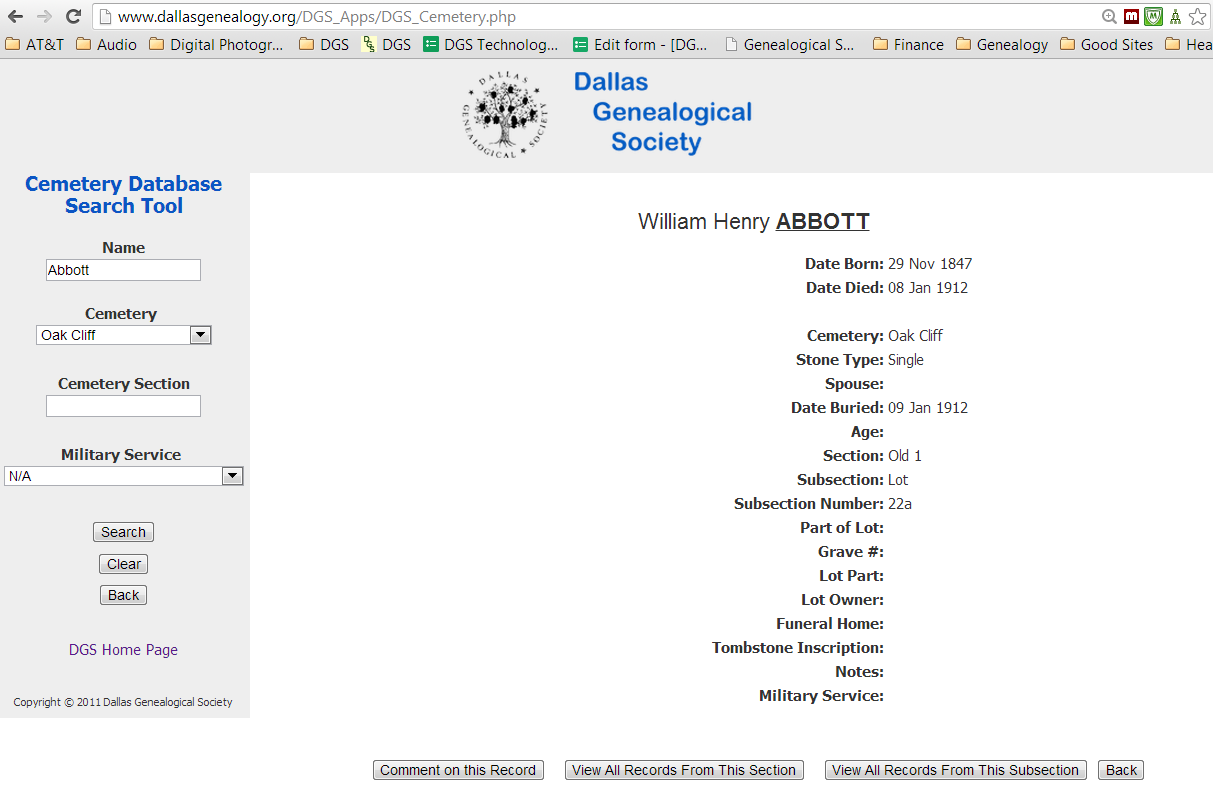 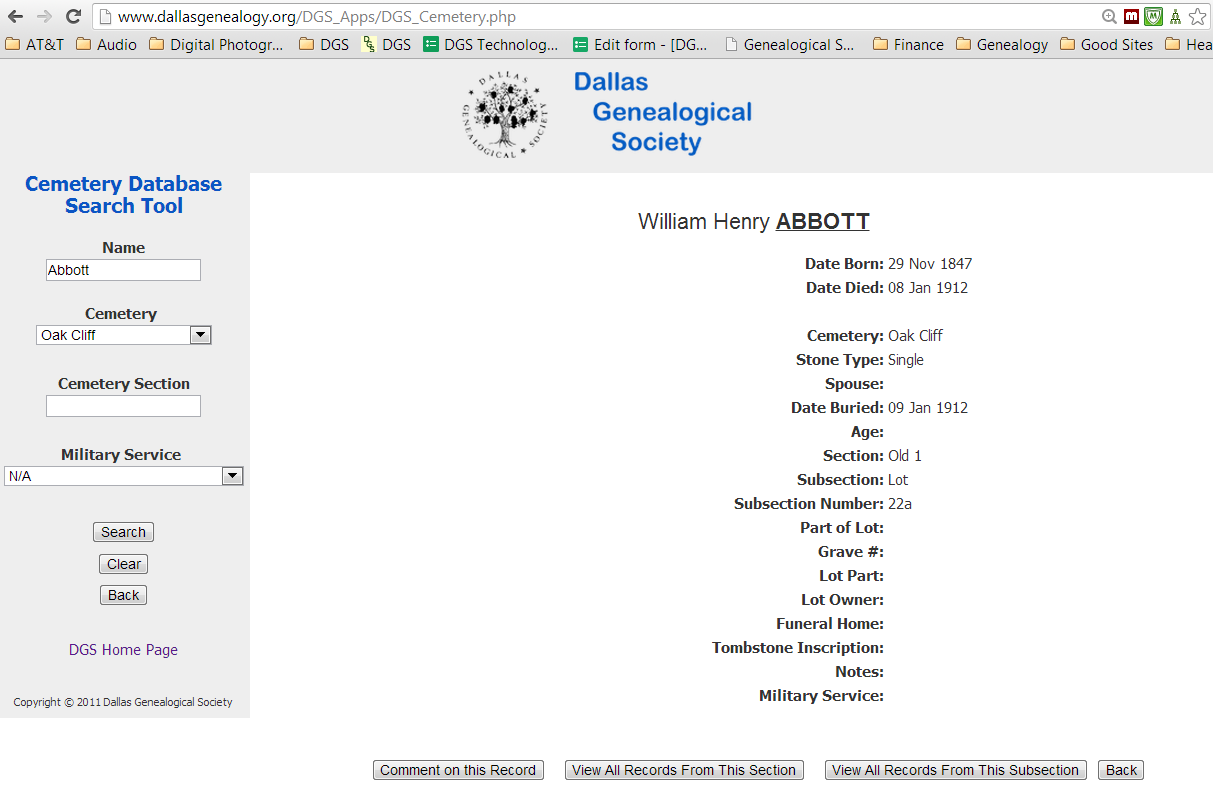 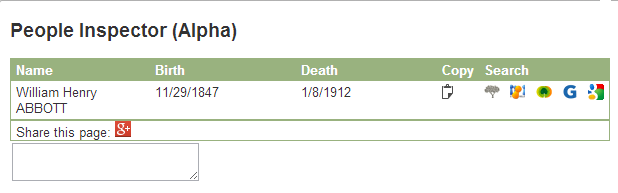 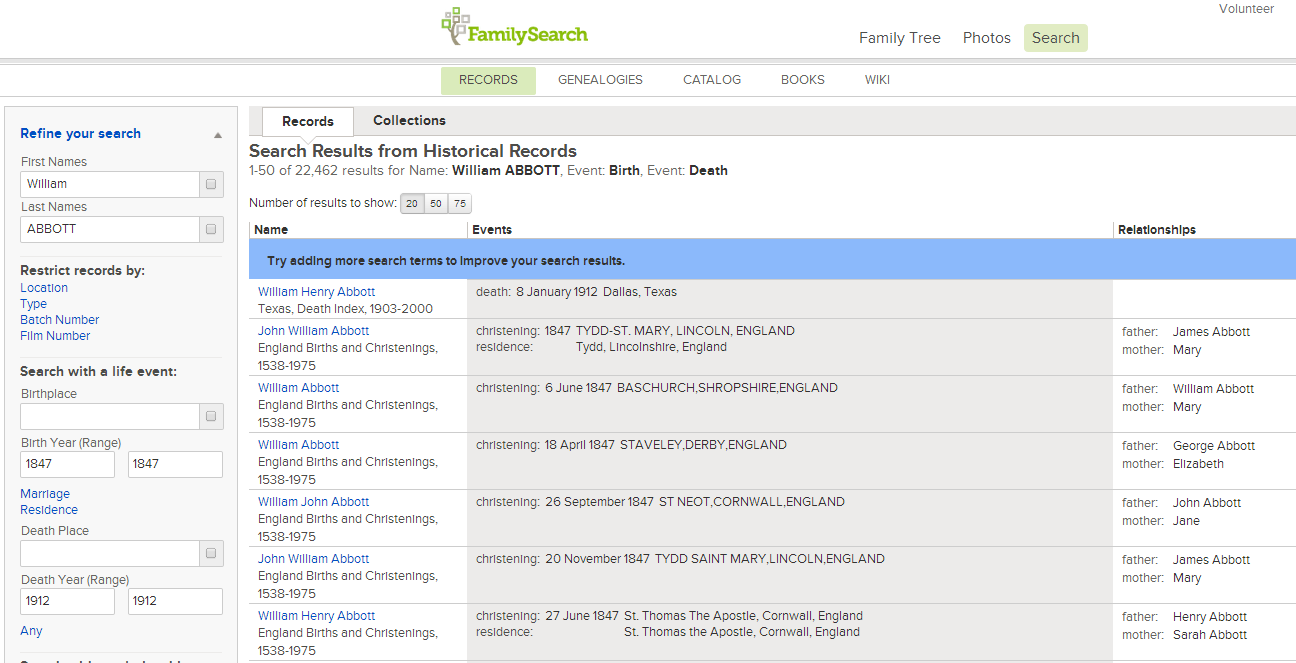 24
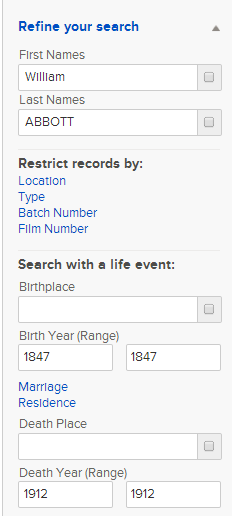 25
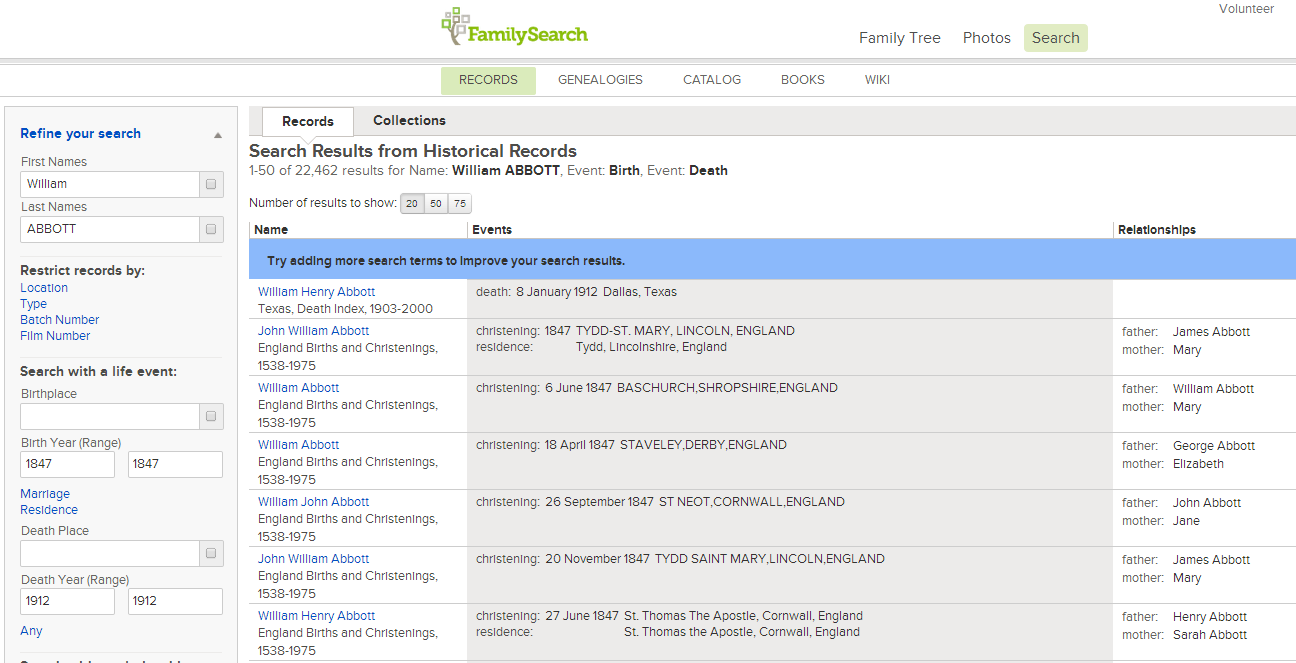 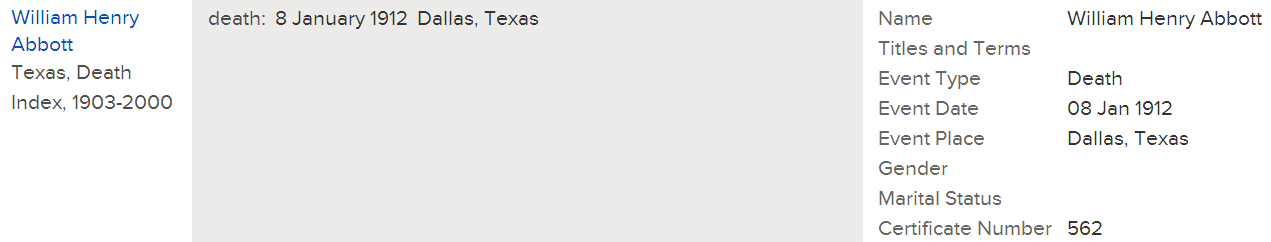 26
Testing Tools
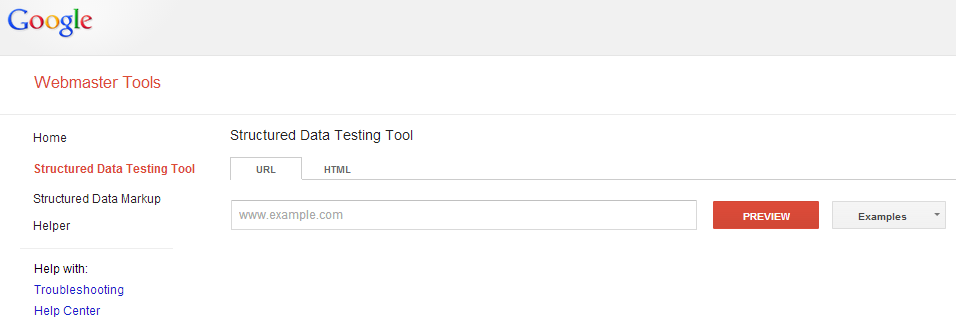 http://www.google.com/webmasters/tools/richsnippets
27
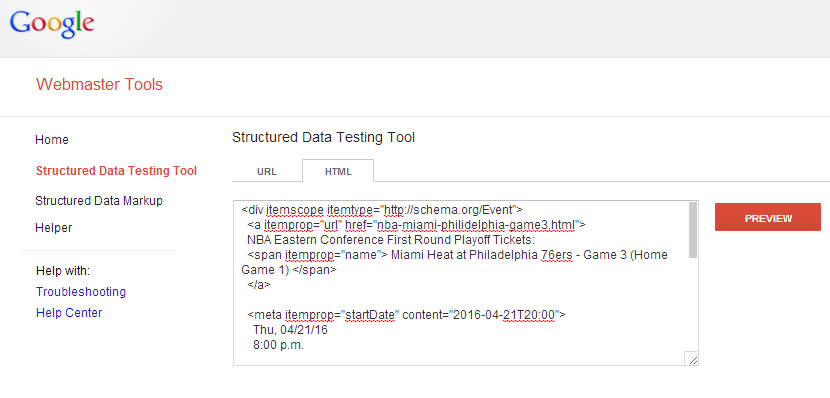 28
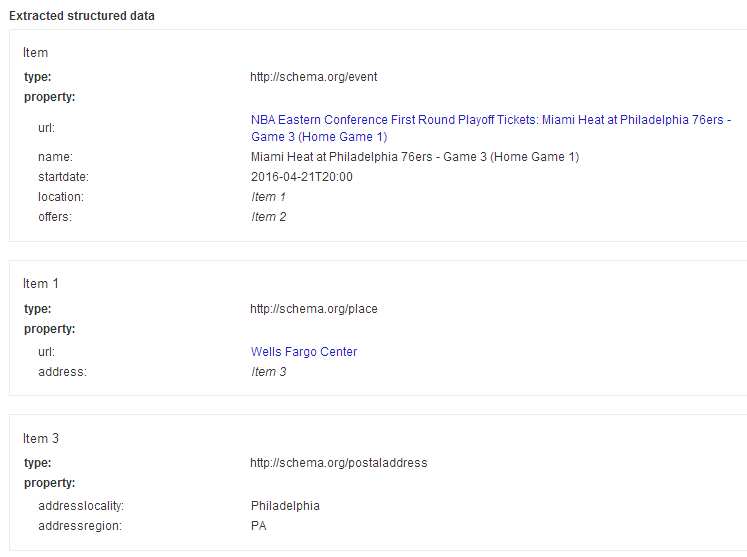 29
Summary
Microdata provides semantic meaning for your web data
This makes your data more meaningful to crawlers, browsers and other web services
schema.org appears to be the dominant standard for the major search engines
Additional Information: schema.org
30